Sistema Cardiovascular
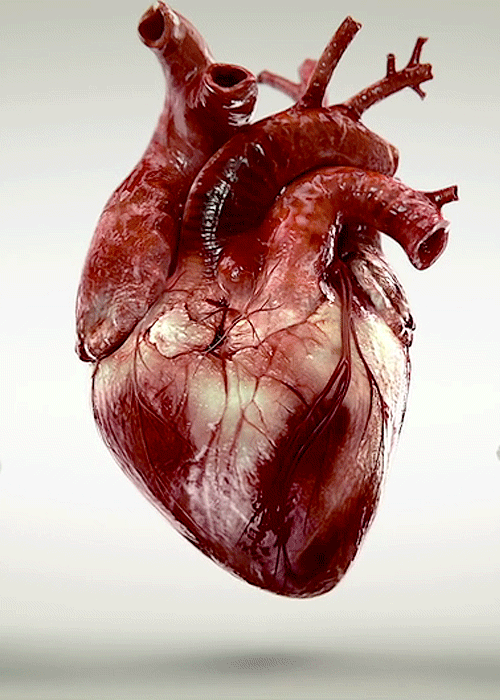 Como é constituído o sistema cardiovascular?
O sistema cardiovascular ou circulatório é constituído pelo coração, por uma imensa rede de vasos sanguíneos e pelo sangue.
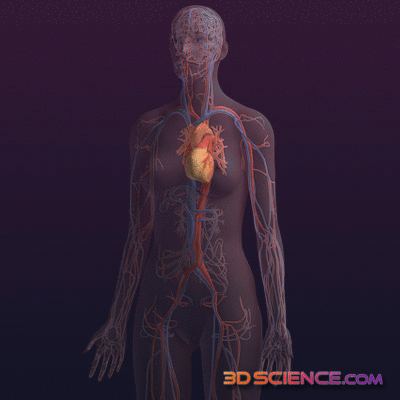 O coração
O coração é um órgão muscular que funciona com se fosse uma “ bomba “. O coração situa-se na cavidade torácica entre os dois pulmões, levemente inclinado para a esquerda. 
O interior do coração está dividido em quatro cavidades: as aurículas, e duas inferiores, os ventrículos. As cavidades do lado esquerdo estão separadas das cavidades do lado direito, ou seja, as aurículas não comunicam entre si, acontecendo o mesmo com os ventrículos.
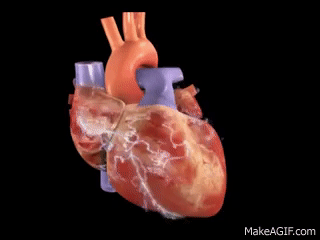 O coração
No lado esquerdo do coração, circula sangue rico em oxigénio, de cor vermelho-vivo, designado por sangue arterial.
No lado direito, circula sangue rico em dióxido de carbono, de cor vermelho-escuro, denominado sangue venoso.
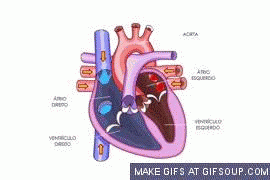 Os vasos sanguíneos
O sistema circulatório é composto por uma grande rede de vasos sanguíneos de que fazem parte as artérias, as veias e os capilares.
Os capilares são vasos microscópicos, de paredes muito finas, que fazem a comunicação entre as ramificações mais finas das artérias e das veias. Permitem a troca de substancias entre o sangue e as células.
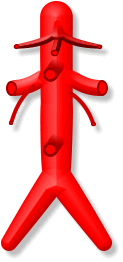 As artérias são vasos sanguíneos, de paredes espessas e elásticas, que levam o sangue a todos os órgãos.
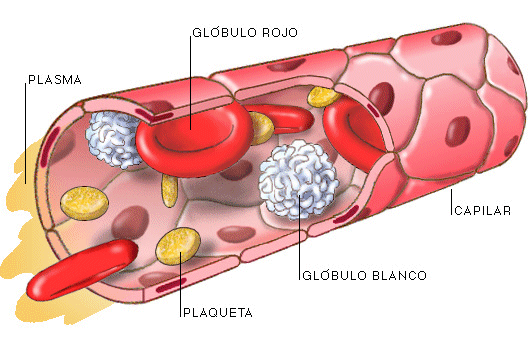 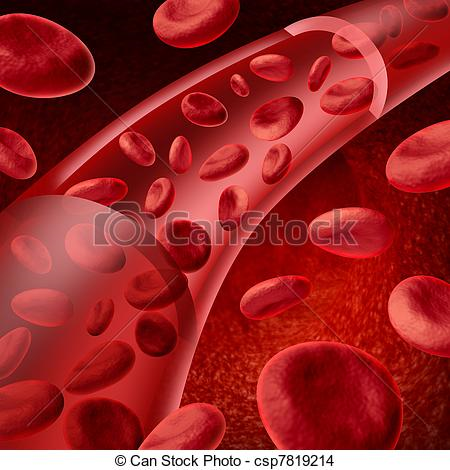 As veias são vasos sanguíneos, de paredes espessas e elásticas que saem do coração e levam o sangue a todos os órgãos.
Como é constituído o sangue?
Glóbulos vermelhos
Glóbulos brancos
Células com a forma de um disco achatado no centro, sem núcleo. São as células mais numerosas do sangue.
Células com núcleo, maiores que os glóbulos vermelhos mas menos numerosas.
Como é constituído o sangue ?
Plasma : Líquido transparente e amarelado constituído essencialmente por água com substancias orgânicas e minerais dissolvidos. Ocupa mais de metade de volume do sangue.
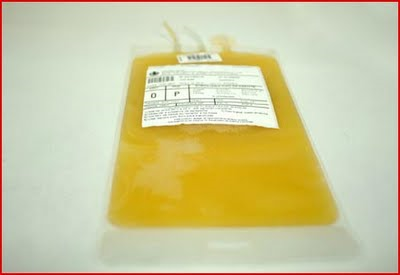 Como é constituído o sangue?
Fragmentos de células sem núcleo. São os elementos mais pequenos do sangue. Chamadas de plaquetas
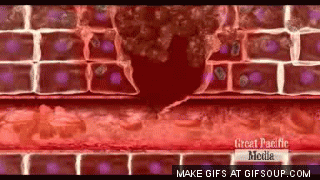 Quais são as funções do sangue?
O sangue desempenha no organismo funções de:
Transporte;
Defesa ;
Regulação 
  O plasma tem a função de transportar os nutrientes, os glóbulos vermelhos têm a função de transportar o oxigénio, os glóbulos brancos têm a função de defender os organismos dos microrganismos invasores e as plaquetas sanguíneas intervêm na cuagolação do sangue.
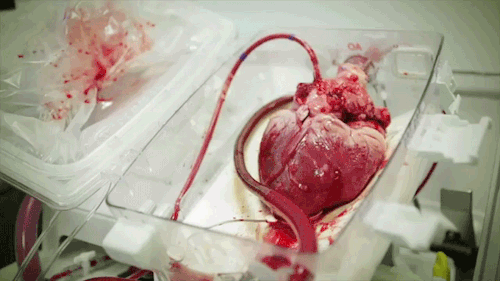 Grande e pequena circulação
A grande circulação inicia-se com a contração do ventrículo esquerdo até á aurícula direita. A pequena circulação inicia-se com a contração do ventrículo direito até  aurícula esquerda, dando-se a HEMATOSE PULMONAR.
Cuidados a ter com o sistema cardiovascular
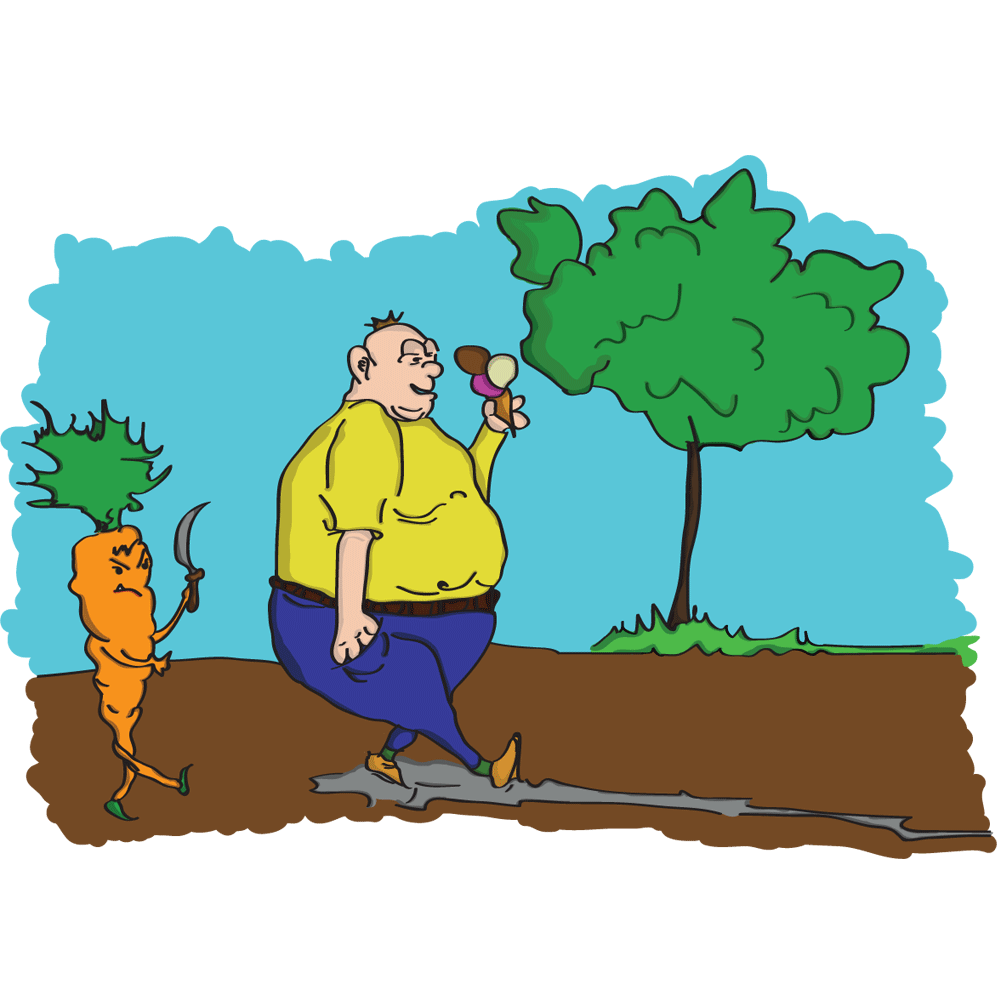 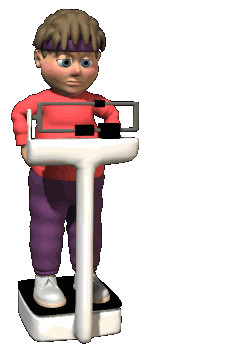 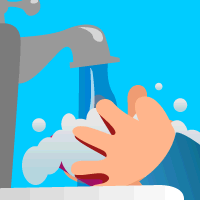 Fazer uma alimentação equilibrada
   Praticar exercício físico
   Controlar infeções 
   Não fumar nem beber bebidas com álcool
   Medir as tensões 
   Controlar o peso 
   Não usar vestuário apertado
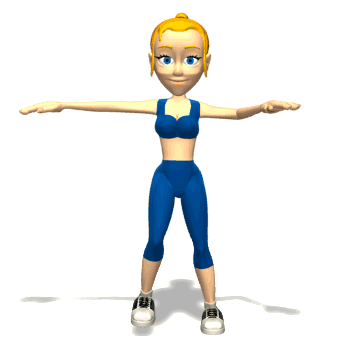 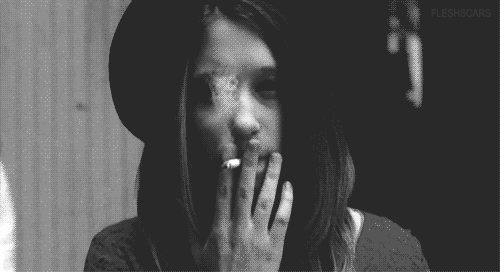 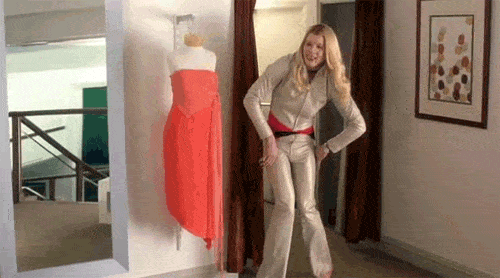 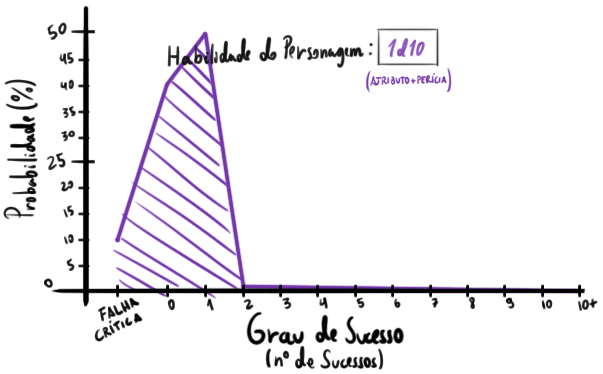 Doenças cardiovasculares
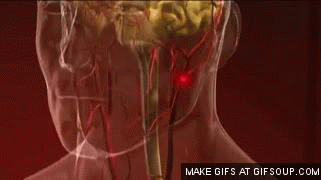 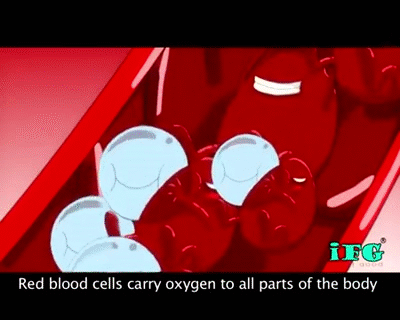 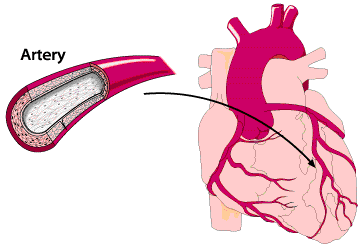 AVC
  Anemia
  Leucemia
  Hipercolesterolemia
  Aterosclerose
  Enfarte de miocárdio
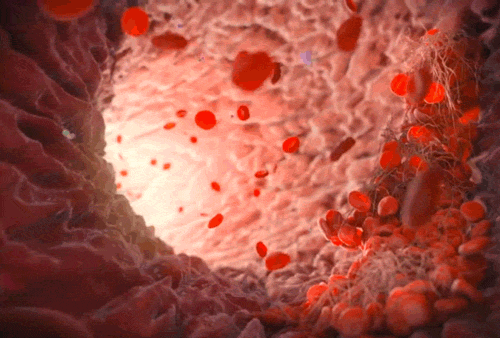 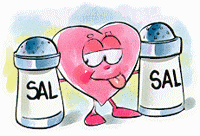 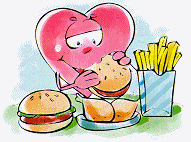 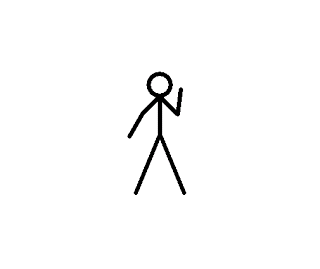 Trabalho realizado por: Mafalda Pinto 
Nº: 16
Tª:6º K